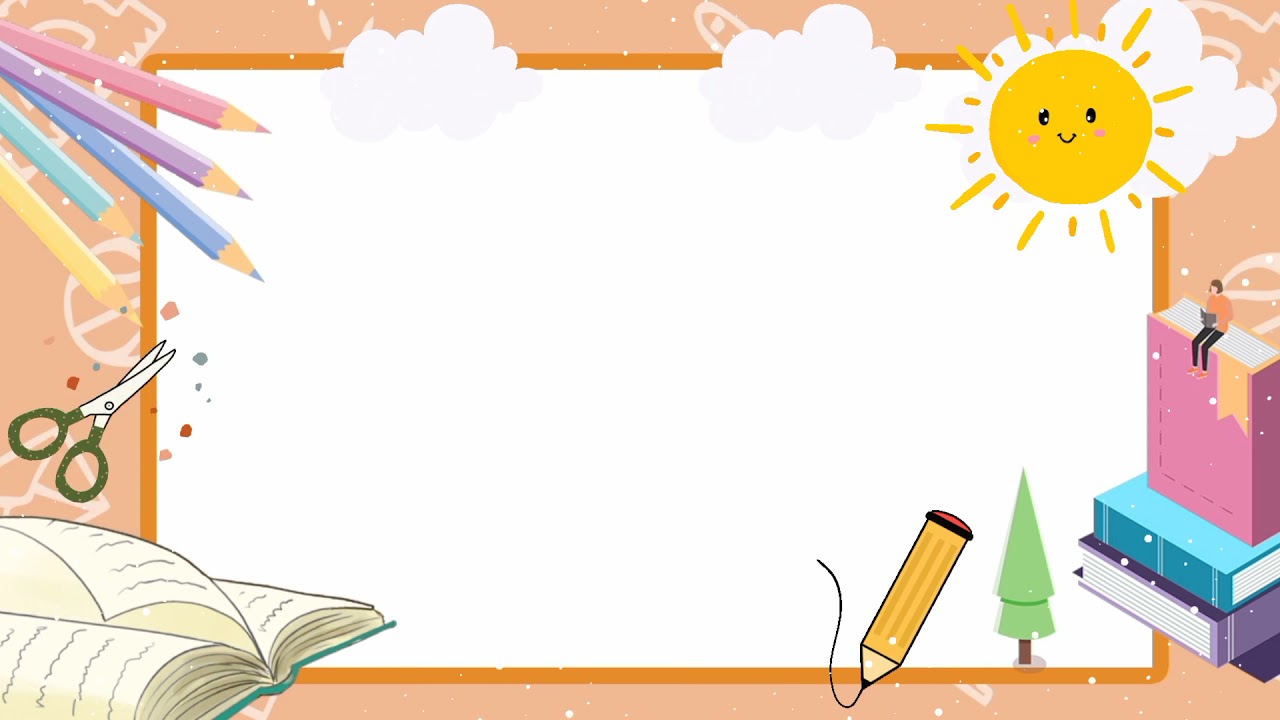 ỦY BAN NHÂN DÂN QUẬN LONG BIÊN
TRƯỜNG MẦM NON HOA MỘC LAN
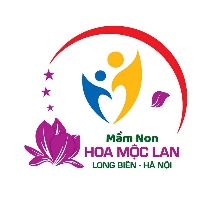 LĨNH VỰC PHÁT TRIỂN NHẬN THỨC
LÀM QUEN VỚI TOÁN
DẠY TRẺ NHẬN BIẾT, PHÂN BIỆT 
 HÌNH VUÔNG– HÌNH CHỮ NHẬT
LỨA TUỔI: MẪU GIÁO BÉ
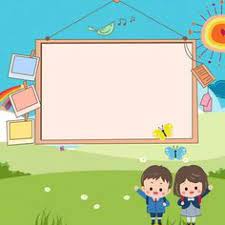 Phần 1:
Ôn nhận biết hình vuông, hình chữ nhật theo mẫu
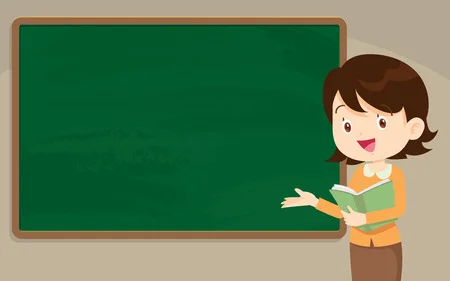 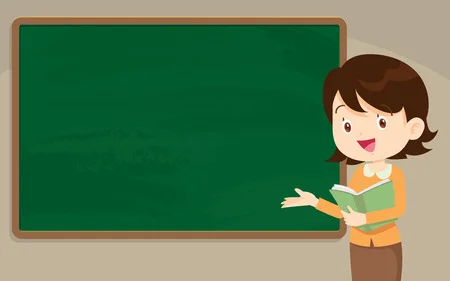 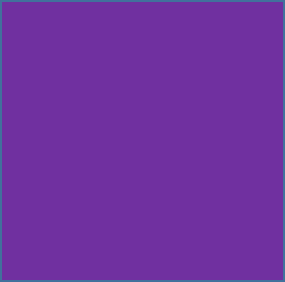 Hình vuông
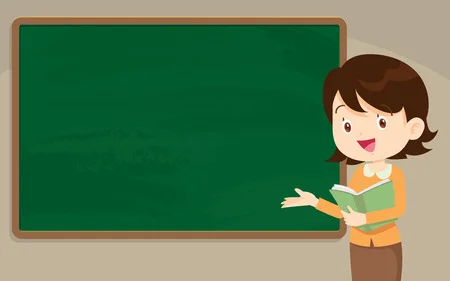 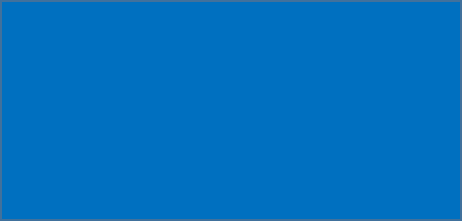 Hình chữ nhật
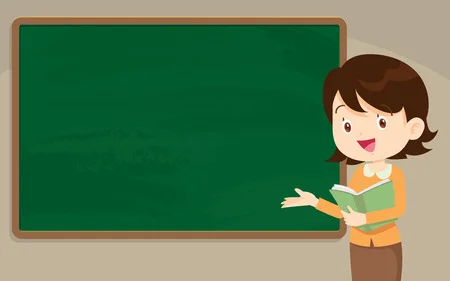 Trò chơi: Hình gì biến mất
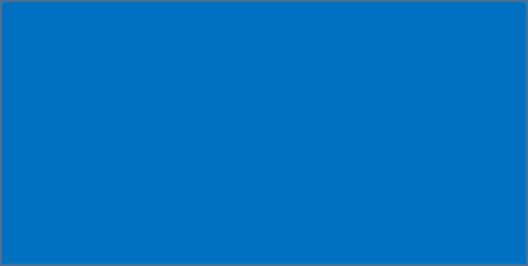 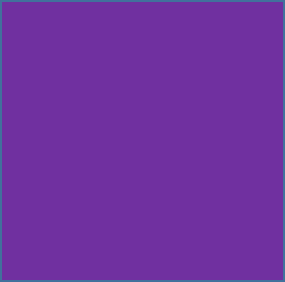 Hình vuông
Hình chữ nhật
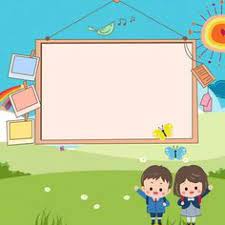 Phần 2:
Dạy trẻ nhận biết, phân biệt hình vuông, hình chữ nhật
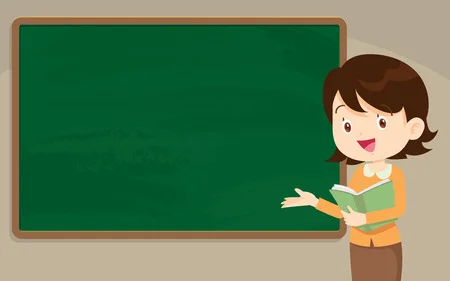 Hình vuông
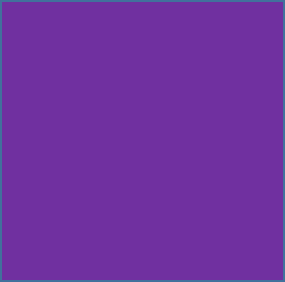 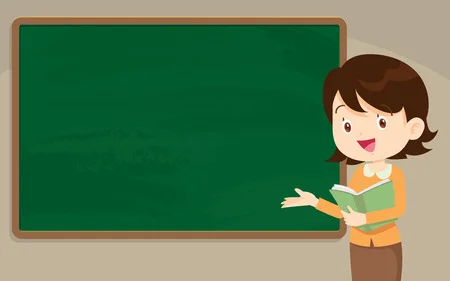 Hình vuông
Hình vuông có 4 cạnh bằng nhau
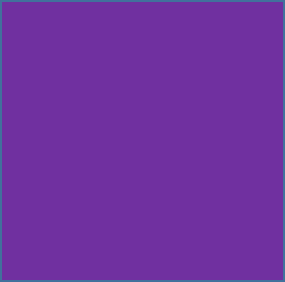 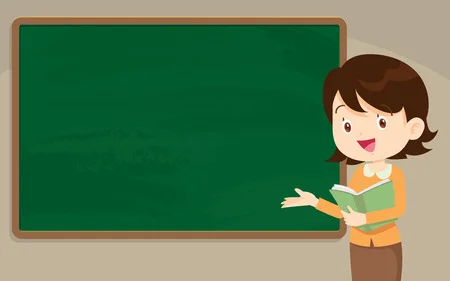 Hình tam giác
Hình tam giác không lăn được
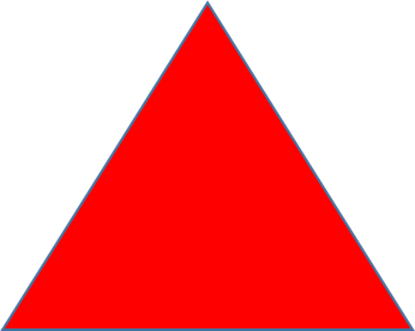 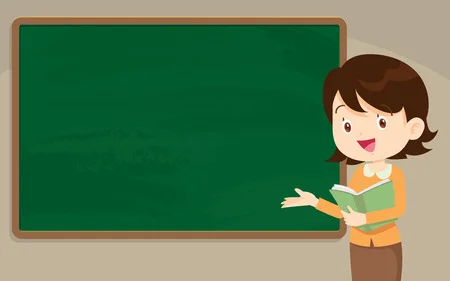 Hình tam giác
Hình tam giác có 3 cạnh
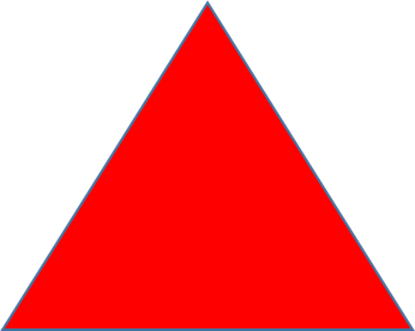 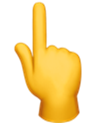 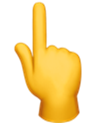 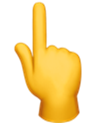 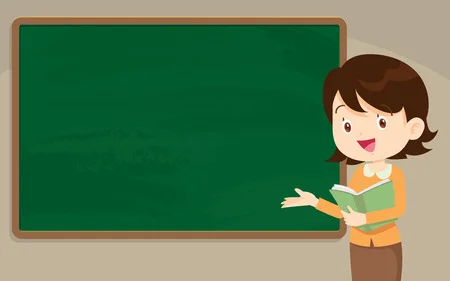 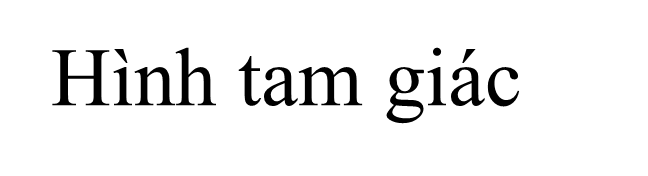 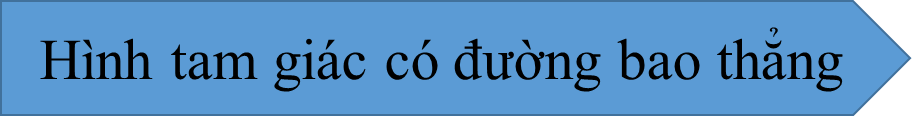 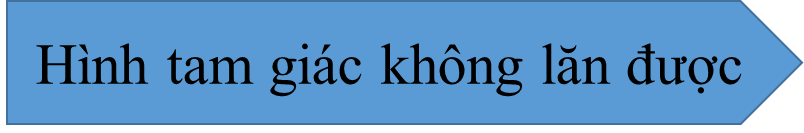 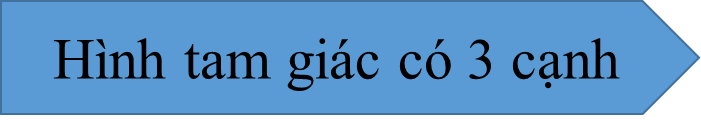 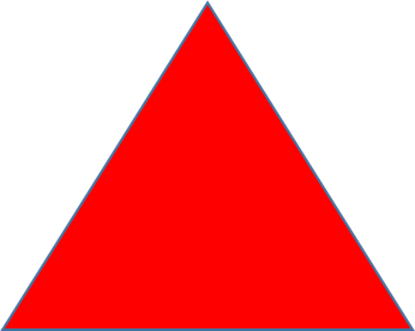 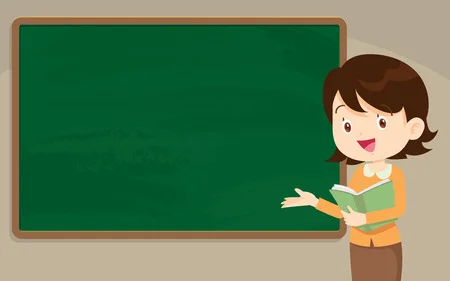 Hình chữ nhật
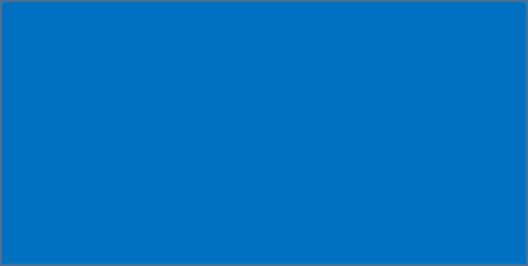 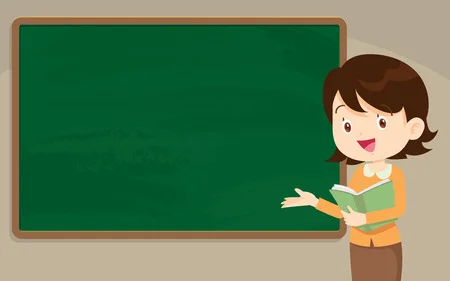 Hình chữ nhật
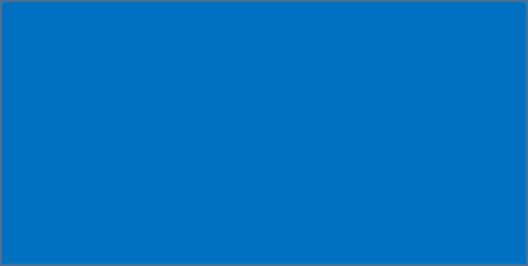 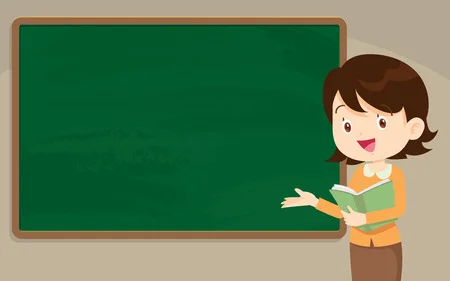 Hình chữ nhật
Hình chữ nhật có đường bao thẳng
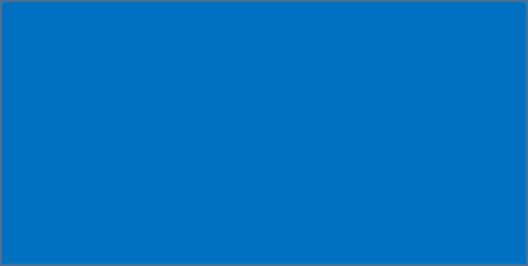 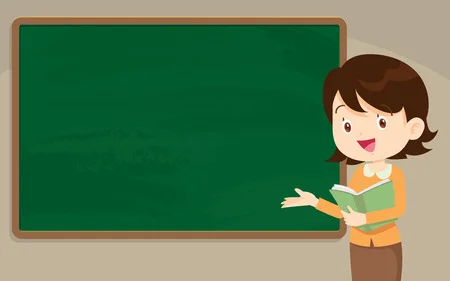 Hình chữ nhật
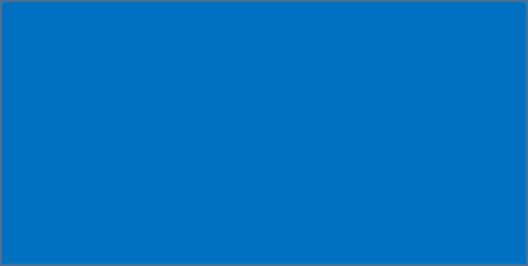 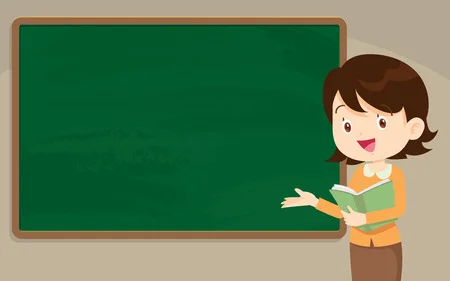 Hình chữ nhật
Hình chữ nhật không lăn được
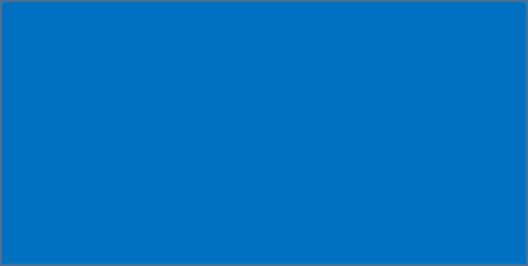 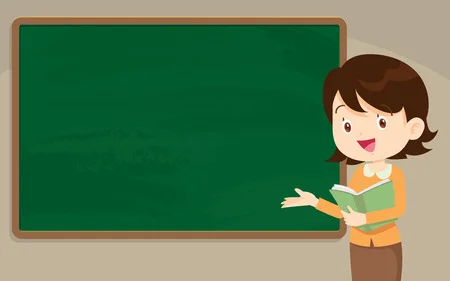 Hình chữ nhật
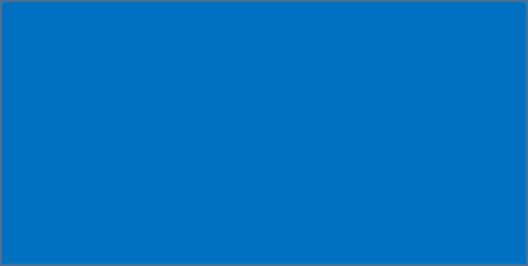 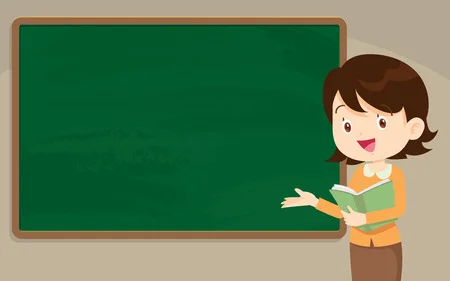 Hình chữ nhật
Hình chữ nhật có 4 cạnh
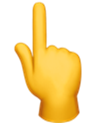 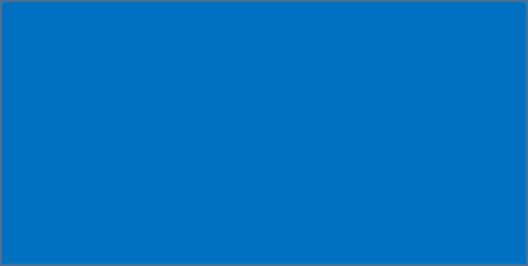 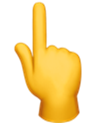 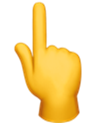 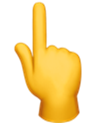 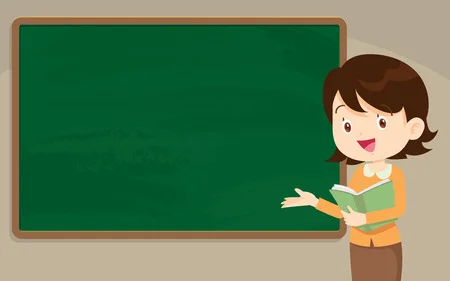 Hình chữ nhật
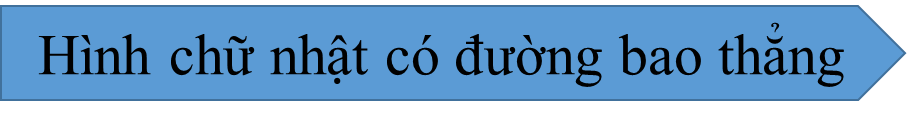 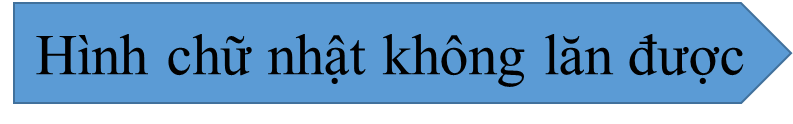 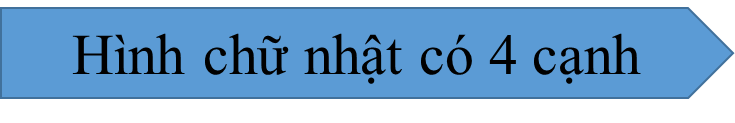 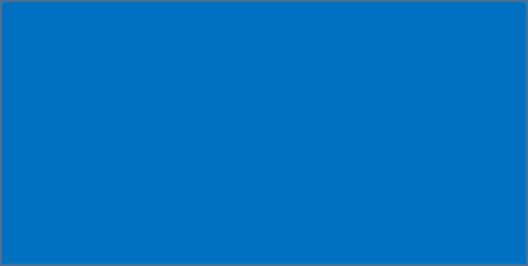 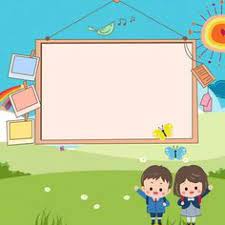 Phần 3:
Luyện tập, củng cố
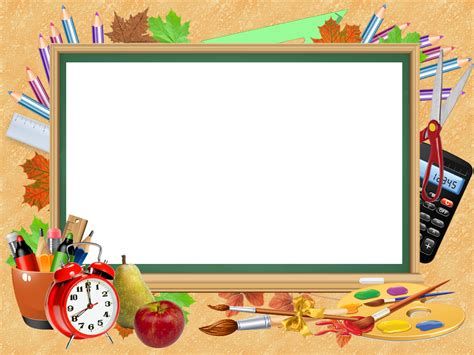 Trò chơi 1: Bé tài giỏi
Cách chơi: Trên màn hình sẽ xuất hiện các câu hỏi. Các con hãy suy nghĩ và trả lời thật đúng câu hỏi đó.
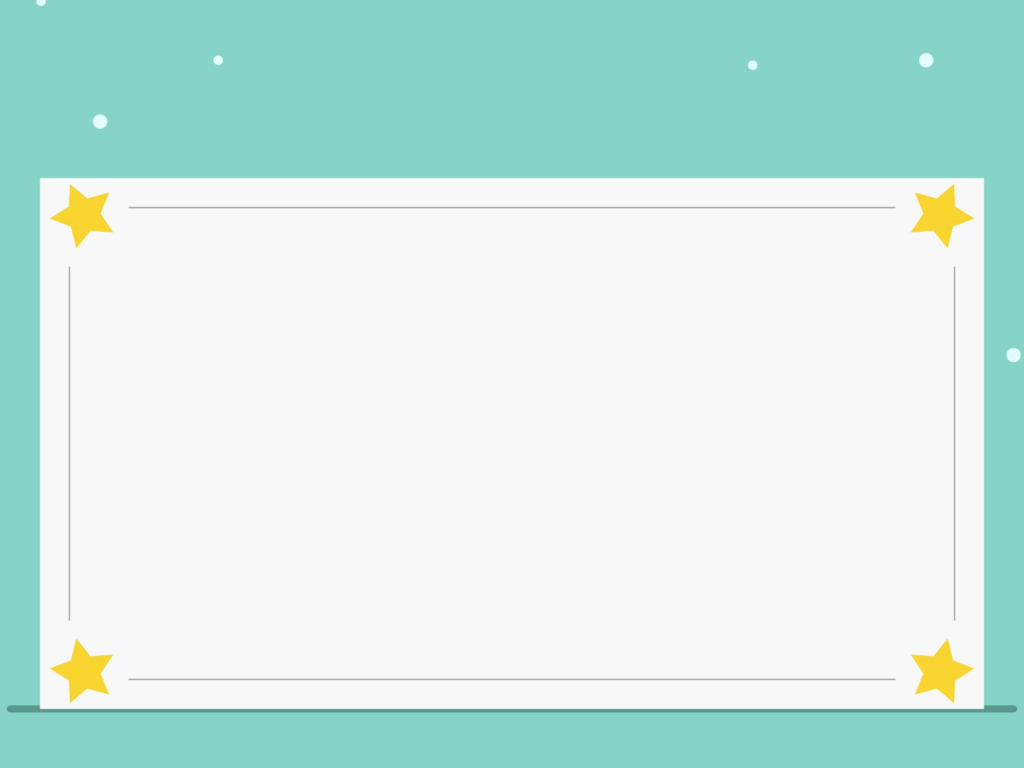 Câu hỏi 1: Hình có 4 cạnh bằng nhau là hình nào?
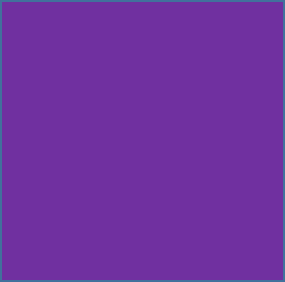 2.Hình tròn
1.Hình vuông
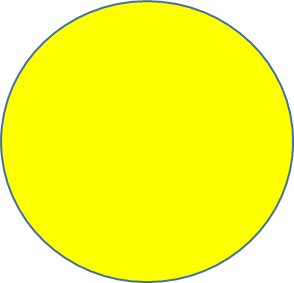 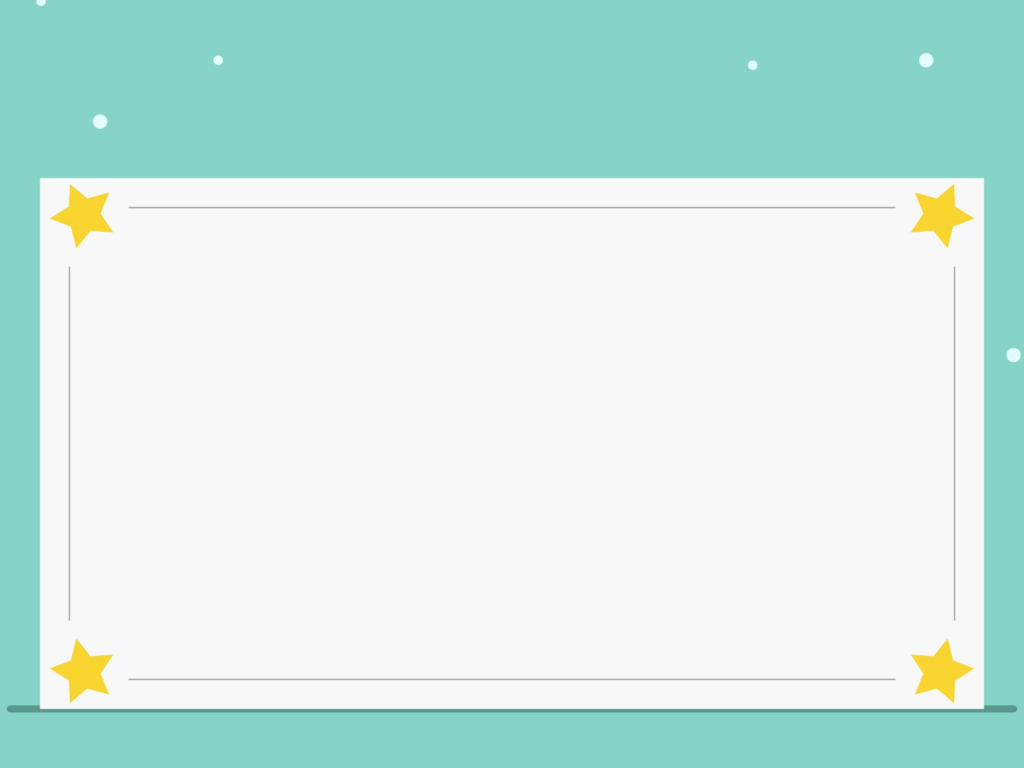 Câu hỏi 1: Hình có đường bao thẳng, không lăn được và có 4 cạnh là hình nào?
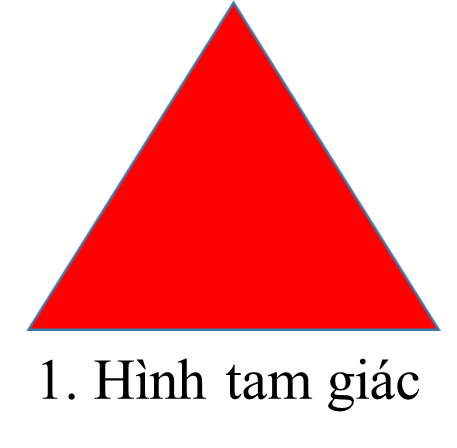 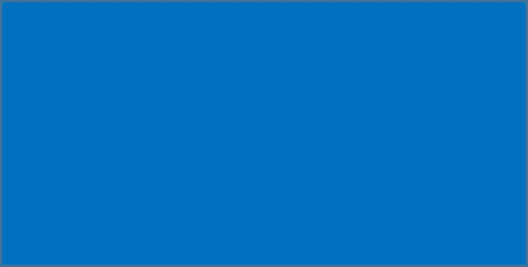 2. Hình chữ nhật
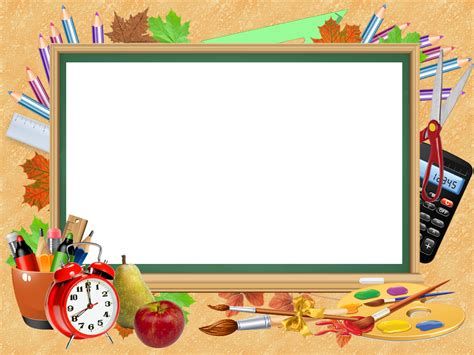 Trò chơi 2: Tìm nhanh đoán đúng
Cách chơi: Trên màn hình sẽ xuất hiện nhiều đồ vật có hình dạng khác nhau. Bé sẽ tìm những đồ vật có dạng theo yêu cầu của cô.
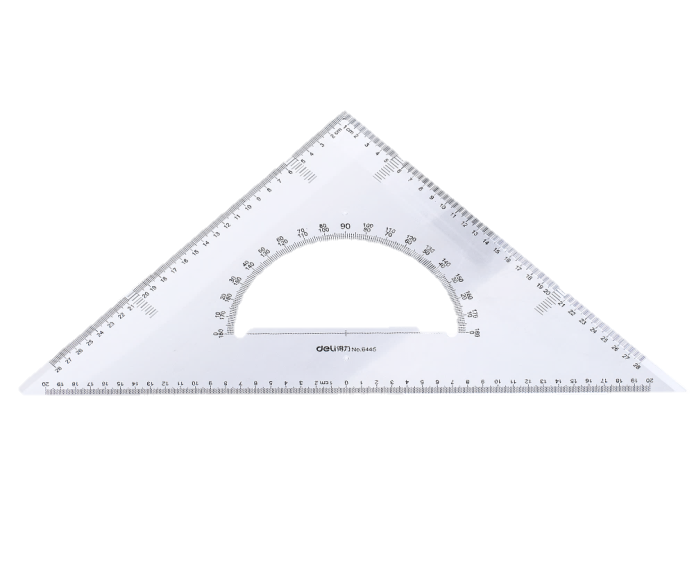 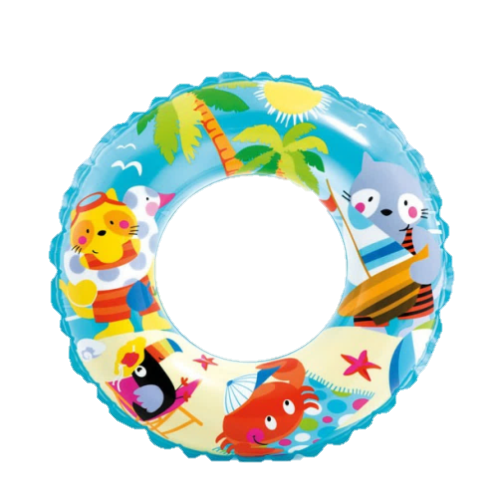 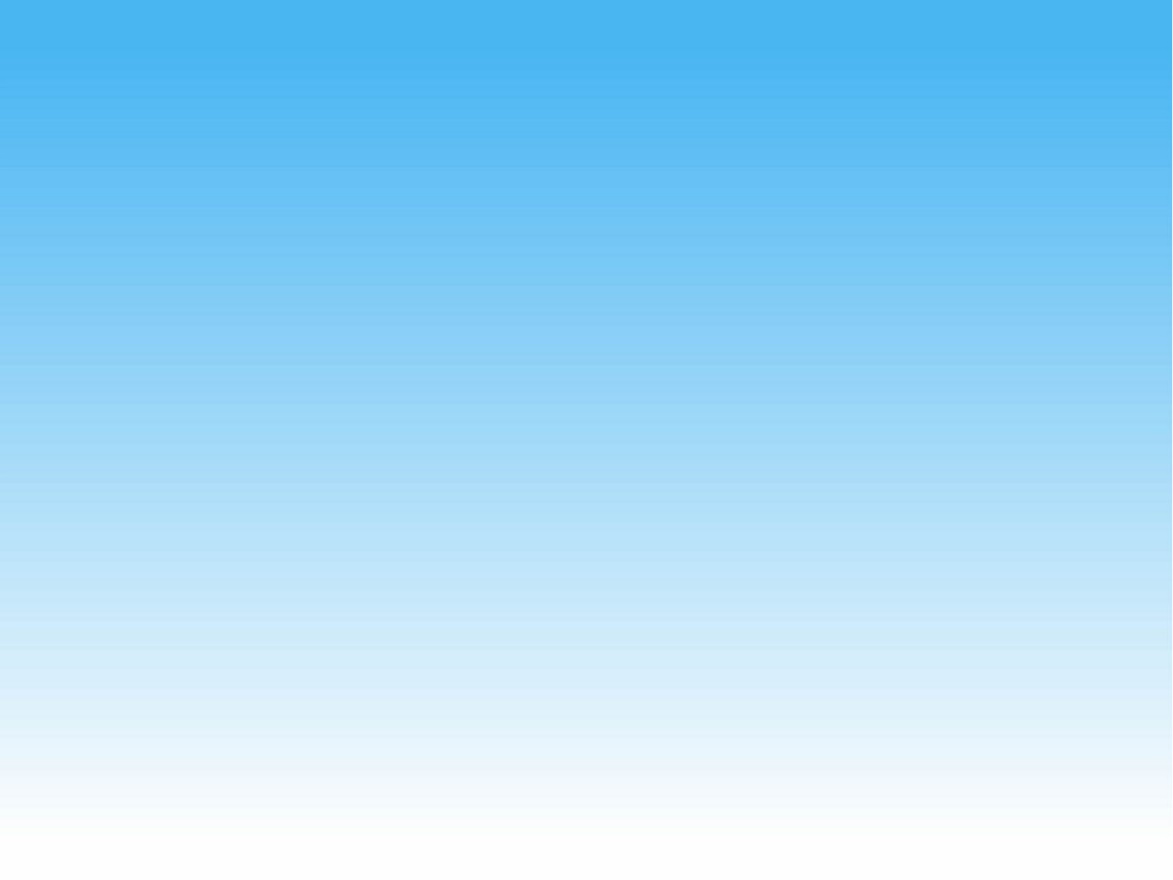 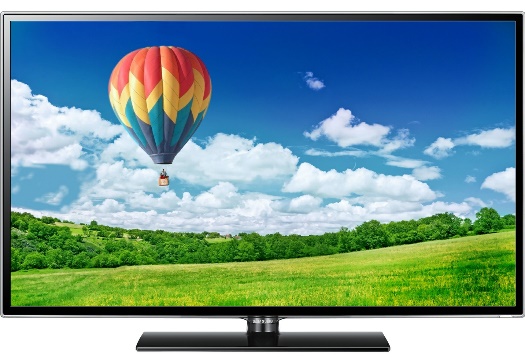 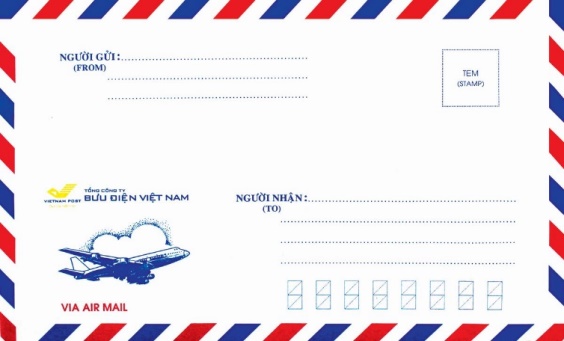 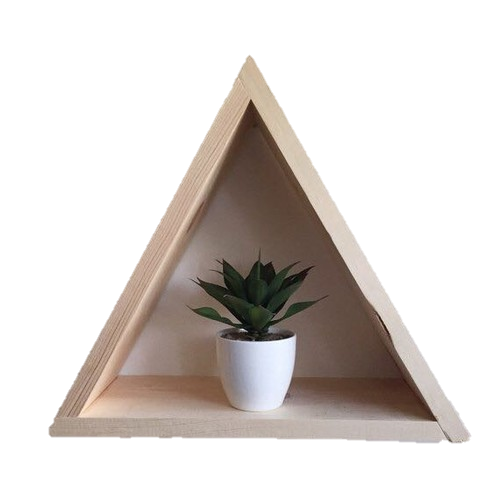 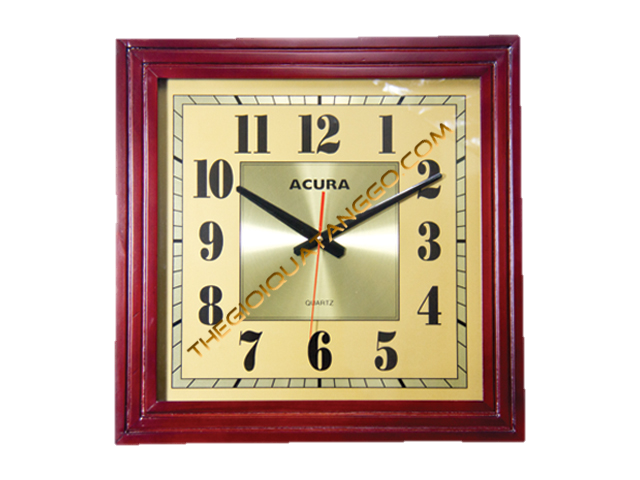 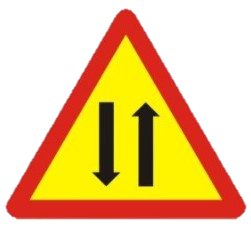 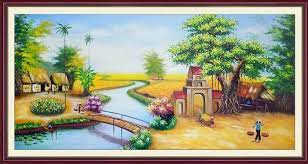 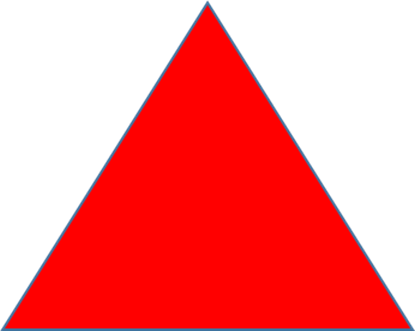 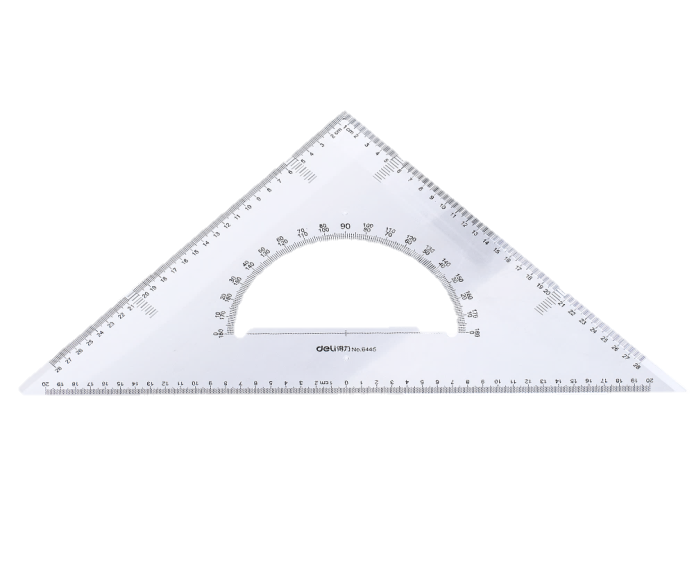 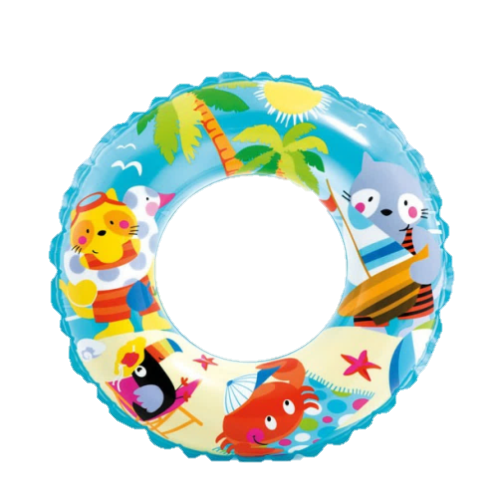 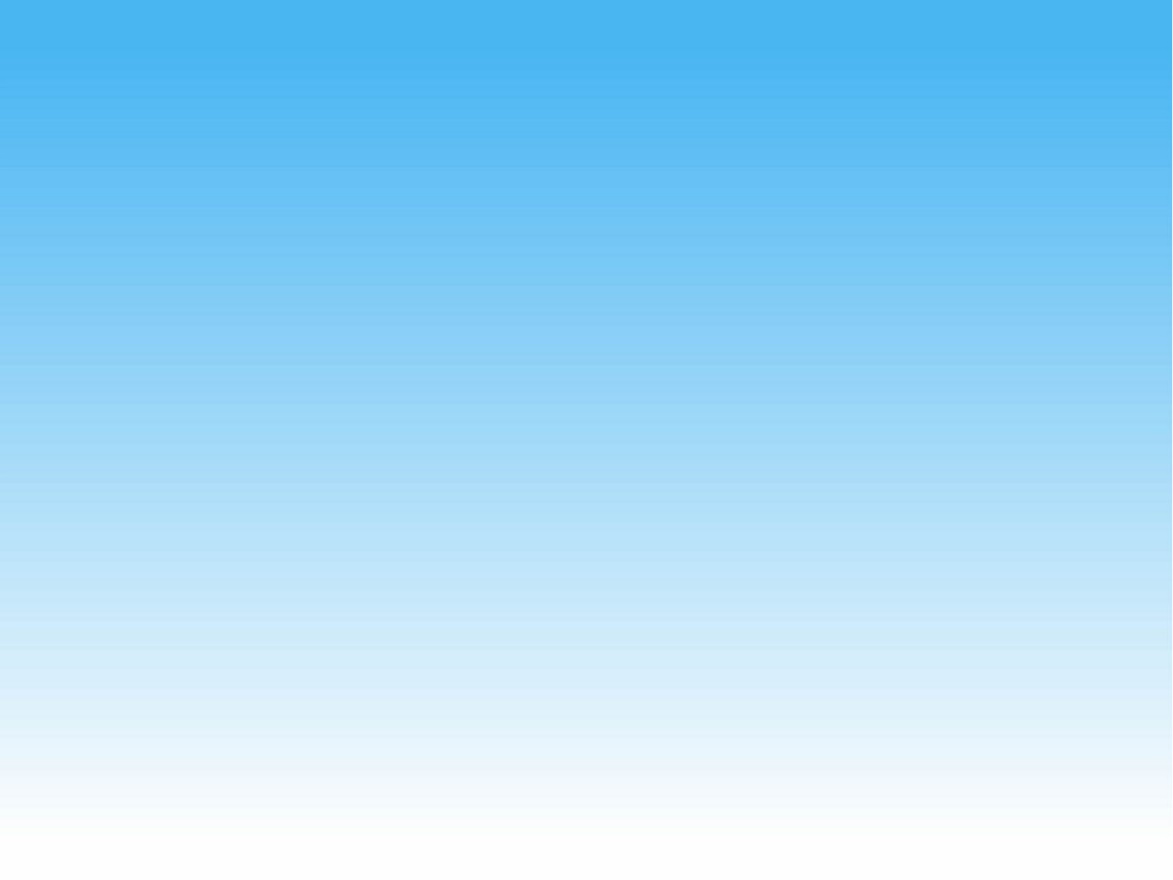 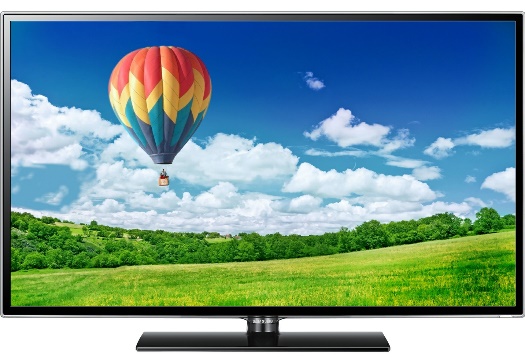 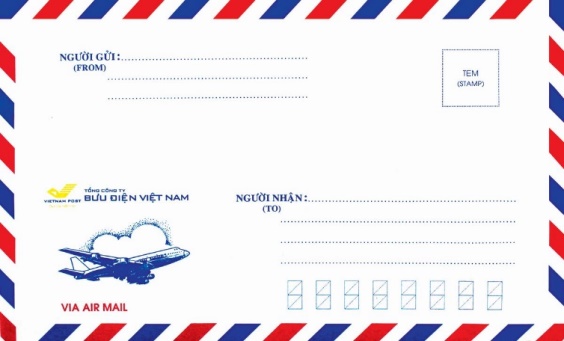 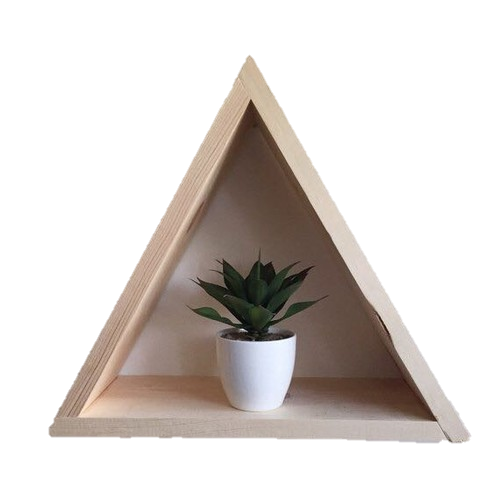 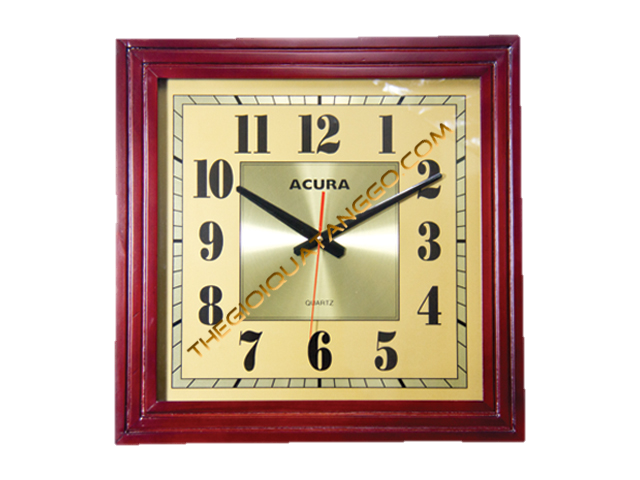 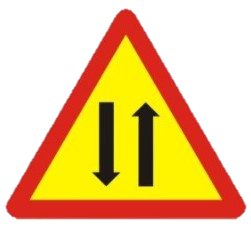 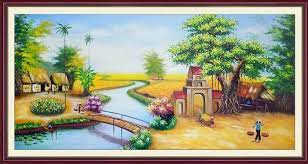 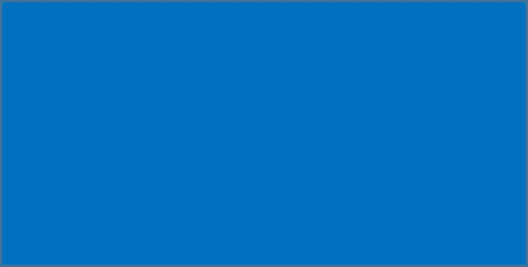 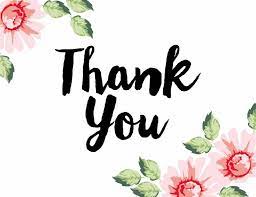